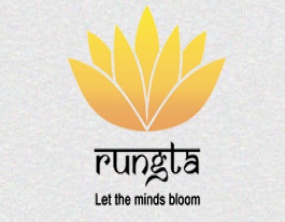 RUNGTA COLLEGE OF DENTAL SCIENCES & RESEARCH
TITLE OF THE TOPIC:ENDO-PERIO LESION
DEPARTMENT OF CONSERVATIVE DENTISTRY AND ENDODONTICS
1
Specific learning Objectives
At the end of this presentation the learner is expected to know ;
2
CONTENTS
Developmental malformation 
Classification 
Influence of periodontium on pulp
Influence of pulpal pathological condition on pulp
Maxillary arch - more focused to  specific tooth by injecting a small amount of anesthetic solution in an anterior–posterior direction at the root apex level.
TREATMENT ALTERNATIVES
Consist of resection or regenerative approaches. 
Resection techniques focus on eliminating the diseased roots or teeth
Regenerative efforts are aimed at restoring lost biologic structures.
ROOT RESECTION
Root resection is the removal of a root, with accompanying  odontoplasty before or preferably after endodontic treatment.
 Indications 
Root fracture, 
Perforation, 
Root caries,
Dehiscence, 
Fenestration
External root resorption involving one root, 
Incomplete endodontic treatment of a particular root,
 Severe periodontitis affecting only one root, and 
severe grade II or grade III furcation involvement.
FACTORS
Occlusal forces, 
Tooth restorability, and 
Value of the remaining roots must be examined before treatment.
 A carefully constructed treatment plan is crucial to the success of this resection procedure.
Root resection is a technique-sensitive procedure requiring a careful diagnostic process for selection of teeth that would likely be successful candidates, followed by meticulous interdisciplinary treatment.
The final restoration of root-resected teeth depends significantly on the nature of the resection, the amount of remaining tooth structure, the periodontal status, and the patient’s occlusion.
Bone replacement grafts using guided tissue and bone regeneration techniques are ways to reestablish biologic structures that were lost during this disease process.
The concepts of guided tissue regeneration (GTR) and guided bone regeneration (GBR) have been used to promote bone healing after endodontic surgery.
 Theoretically, the GTR barrier prevents contact of connective tissue with the osseous walls of the defect, protecting the underlying blood clot and stabilizing the wound.
Bioresorbable collagen and polymer membranes in endodontic surgeries because there is often no need for a second surgery to retrieve the membrane.
FORCED ERUPTION OR EXTRUSION
Teeth that have fractured, undergone extensive decay, or experienced internal or external root resorption or lateral perforation may be candidates for a forced eruption procedure, especially straight, tapering, single-rooted teeth.
A review of the literature reveals that most successfully treated cases are extrusions of less than 4 mm.
Forced eruption can preserve the natural root system and related periodontal architecture.
It also can maintain adjacent tooth structure while retaining the option for future implant reconstruction if needed.
When a tooth requires extraction, one of the first options for restoring occlusal function should include placement of dental implants with hybrid prostheses. 
Fixed partial dentures are still a viable option for some patients and certainly should be considered if abutment teeth already have restorations or endodontic treatment.
TAKE HOME MESSAGE
Because of its history, the complex amalgam restorations may be the most frequently placed complex restoration.   
However due to the increasing benefits of composites, the many types of auxiliary retention forms available, and the variations of tooth preparations required for complex restorations, the operator should be familiar with all of these techniques, if he or she is to use these restorations on a regular basis.
QUESTIONS
What is the influence of periodontium on the pulp 
Pathological condition of pulp on periodontium
REFERENCES:
1. Sturdevant's Art and Science of Operative Dentistry 	- fourth Edition
2. Operative Dentistry - Modern theory and practice - 	First Edition- M.A. Marzouk
3. Text book of operative dentistry - Vimal K. Sikri
4.Fundamentals of Operative Dentistry- Summit JB- 2nd edition
5.Text book of operative dentistry  nisha carg,amit carg
6.Principles and Practice of Operative Dentistry-Gerald T. Charbeneau-Third edition.
7.Clinical operative dentistry-principles and practiceramya Raghu,Raghu sreenivasan
THANK YOU